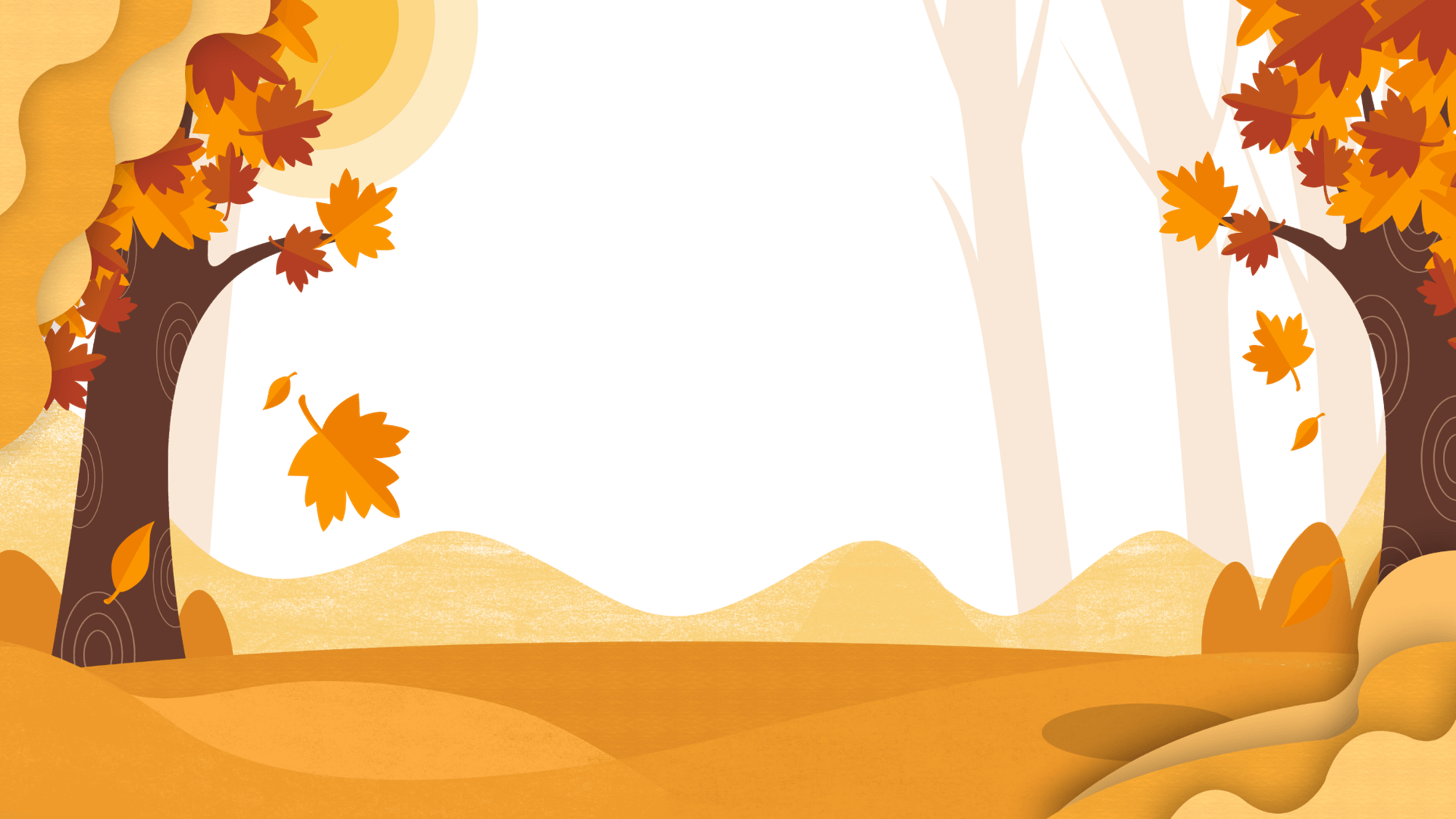 BÀI  4: SẮC THÁI CỦA TIẾNG CƯỜI (TRUYỆN CƯỜI)
ÔN TẬP
KHỞI ĐỘNG
HÌNH THÀNH KIẾN THỨC
Ôn tập một số đặc điểm về thể loại truyện cười.
Thảo luận nhóm (5 phút): Đọc lại các truyện cười đã học và điền vào bảng sau (làm vào vở)
BÀI  4: SẮC THÁI CỦA TIẾNG CƯỜI (TRUYỆN CƯỜI)ÔN TẬP
Ôn tập một số đặc điểm về thể loại truyện cười.
BÀI  4: SẮC THÁI CỦA TIẾNG CƯỜI (TRUYỆN CƯỜI)ÔN TẬP
Ôn tập một số đặc điểm về thể loại truyện cười.
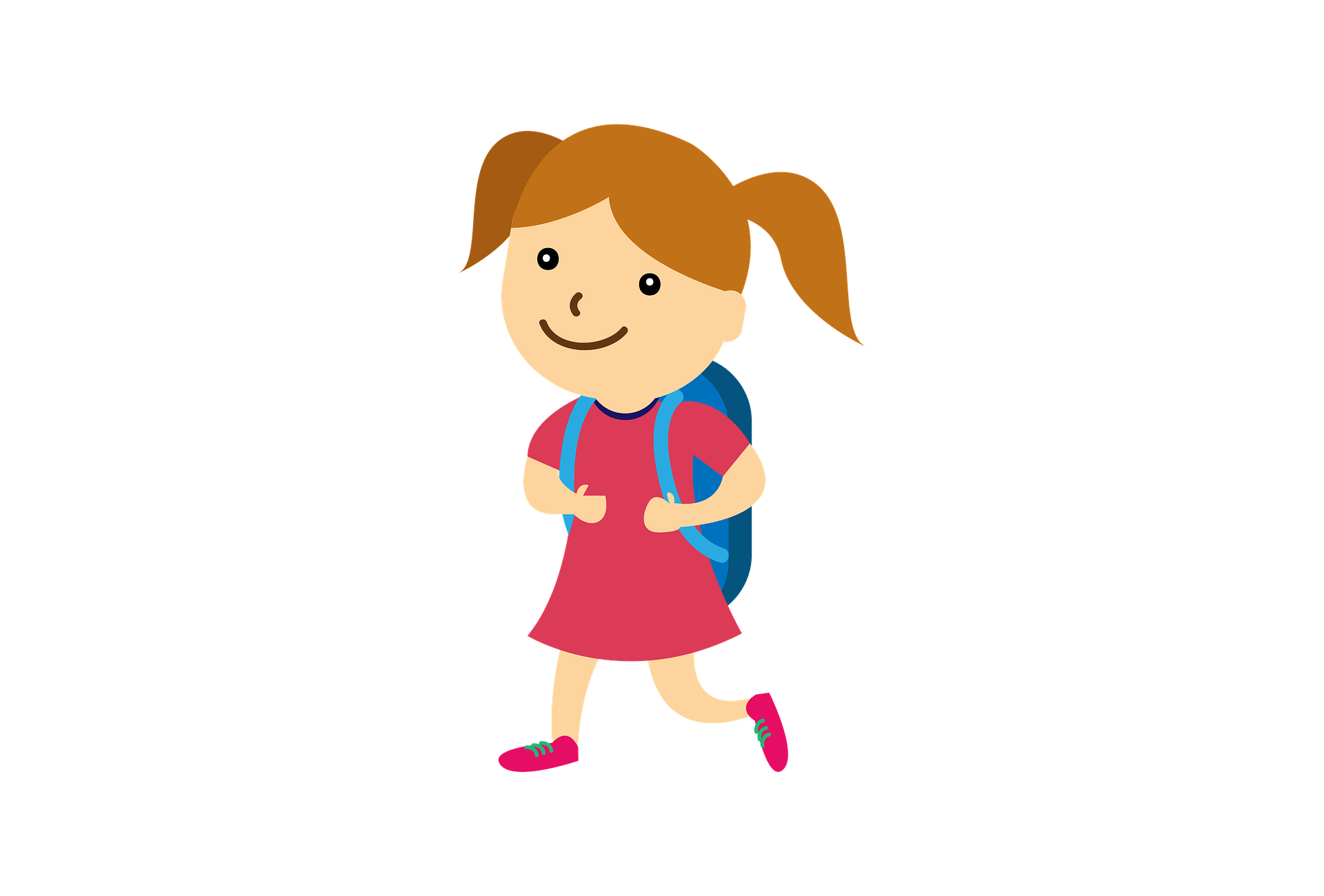 Ở các truyện cười trên, tiếng cười mang những sắc thái nào?
BÀI  4: SẮC THÁI CỦA TIẾNG CƯỜI (TRUYỆN CƯỜI)ÔN TẬP
Ôn tập một số đặc điểm về thể loại truyện cười.
Tiếng cười dí dỏm, hài hước (Con rắn vuông: Châm biếm thói khoác lác).
Tiếng cười phê phán (Vắt cổ chày ra nước, May không đi giày: châm biếm thói keo kiệt, Khoe của: Châm biếm thói khoe khoang).
BÀI  4: SẮC THÁI CỦA TIẾNG CƯỜI (TRUYỆN CƯỜI)ÔN TẬP
2. Ôn tập nghĩa tường minh và nghĩa hàm ẩn.
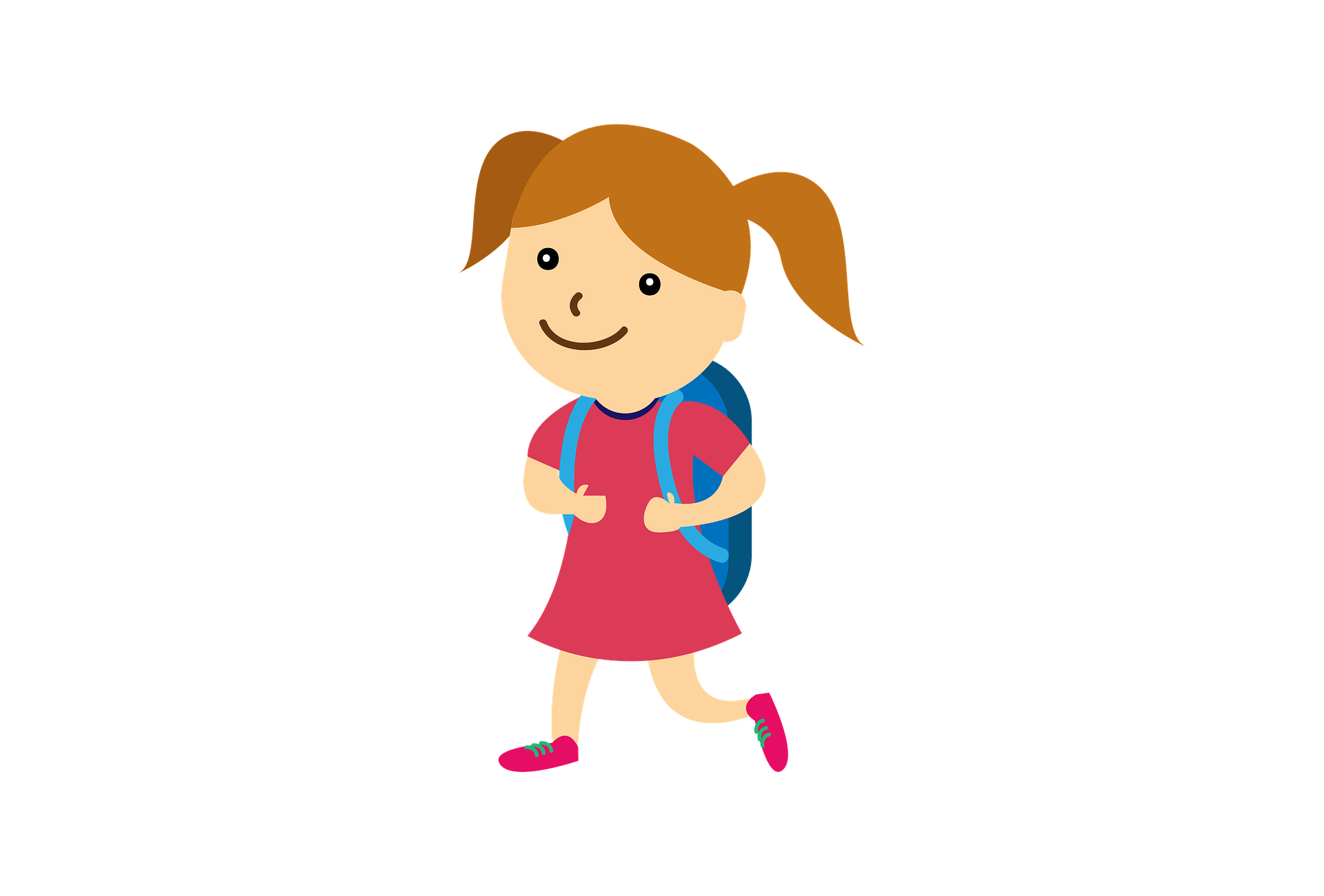 Xác định nghĩa tường minh và nghĩa hàm ẩn trong câu tục ngữ sau:
Đời người có một gang tay,
Ai hay ngủ ngày còn lại nửa gang.
BÀI  4: SẮC THÁI CỦA TIẾNG CƯỜI (TRUYỆN CƯỜI)ÔN TẬP
2. Ôn tập nghĩa tường minh và nghĩa hàm ẩn.
- Nghĩa tường minh: Cuộc đời một con người thật ngắn ngủi (chỉ bằng một gang tay)
- Câu tục ngữ đã cho có nghĩa hàm ẩn: Đời người vốn ngắn ngủi; với những người hay ngủ ngày, cuộc đời đã vốn ngắn ngủi ấy còn ngắn hơn nữa. Câu tục ngữ có ý phê phán một cách hài hước những người hay ngủ ngày, những người không biết quý trọng thời gian để sống có ý nghĩa.
BÀI  4: SẮC THÁI CỦA TIẾNG CƯỜI (TRUYỆN CƯỜI)ÔN TẬP
3. Ôn tập từ ngữ địa phương.
- Tìm ít nhất một câu tục ngữ hoặc ca dao trong đó có từ ngừ địa phương nơi em sống.
1. Thân em như con cá ở đìa
Kẻ qua người lại biết dìa tay ai.
 
2. Bắt to bắt nhỏ kệ cha
Chọt rút chọt riết đặng mà chạy theo
BÀI  4: SẮC THÁI CỦA TIẾNG CƯỜI (TRUYỆN CƯỜI)ÔN TẬP
3. Ôn tập từ ngữ địa phương.
- Nghĩa tường minh: Cuộc đời một con người thật ngắn ngủi (chỉ bằng một gang tay)
- Câu tục ngữ đã cho có nghĩa hàm ẩn: Đời người vốn ngắn ngủi; với những người hay ngủ ngày, cuộc đời đã vốn ngắn ngủi ấy còn ngắn hơn nữa. Câu tục ngữ có ý phê phán một cách hài hước những người hay ngủ ngày, những người không biết quý trọng thời gian để sống có ý nghĩa.
BÀI  4: SẮC THÁI CỦA TIẾNG CƯỜI (TRUYỆN CƯỜI)ÔN TẬP
4. Ôn tập về cách viết bài văn kể lại một hoạt động xã hội.
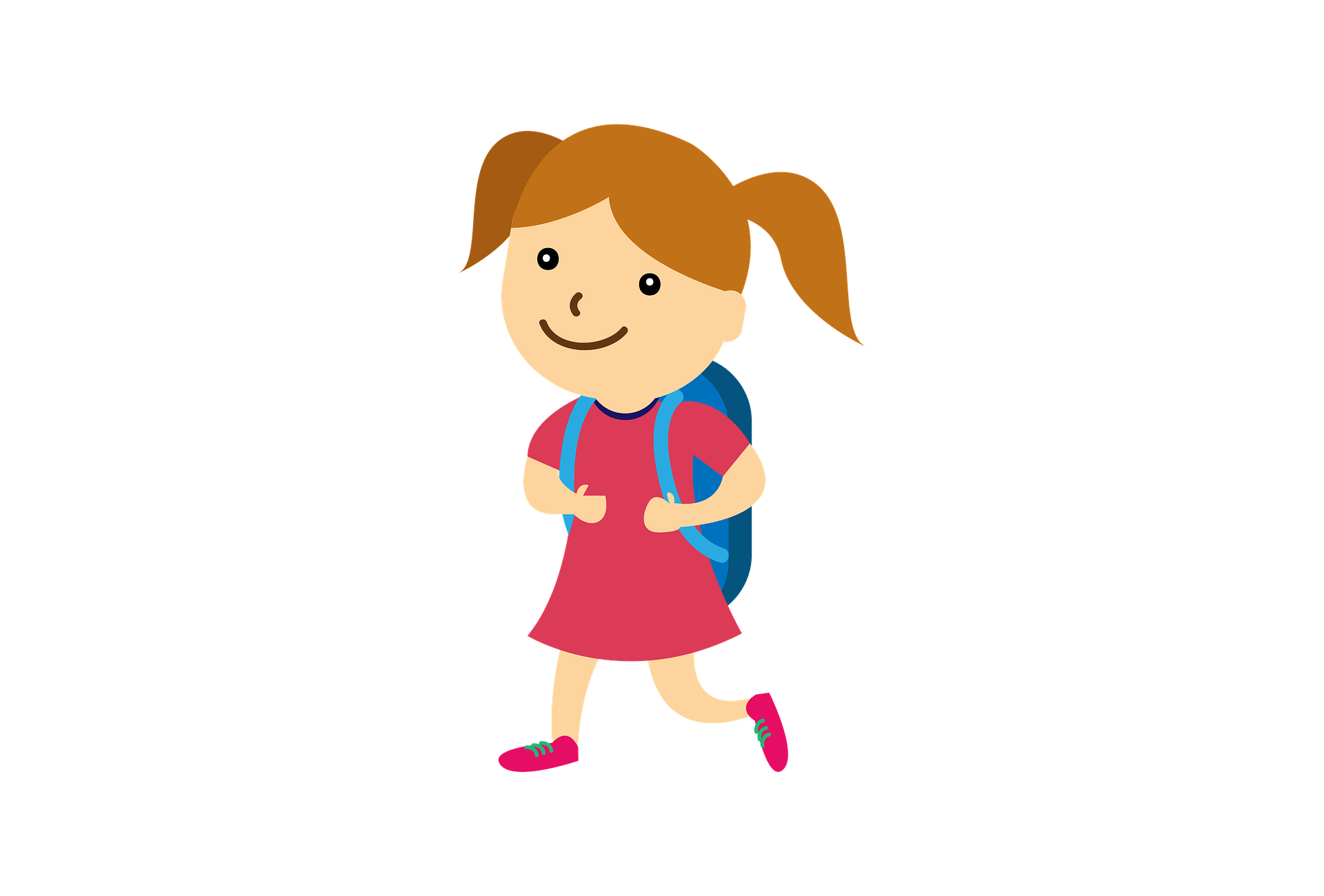 Nêu hai bài học kinh nghiệm về cách viết bài văn kể lại một hoạt động xã hội?
BÀI  4: SẮC THÁI CỦA TIẾNG CƯỜI (TRUYỆN CƯỜI)ÔN TẬP
4. Ôn tập về cách viết bài văn kể lại một hoạt động xã hội.
- Mục đích viết bài này là gì? 
- Người đọc bài này có thể là ai? Họ muốn thu nhận được điều gì từ bài viết của em?
- Với mục đích và người đọc đó, em sẽ chọn nội dung và cách viết như thế nào?
- Em hãy nhớ lại những thông tin, tìm hình ảnh, ghi chép cá nhân mà em đã lưu lại từ những hoạt động đó hoặc những hình ánh, thông tin trên trang web của trường.
LUYỆN TẬP
Khi tham gia thảo luận ý kiến về một vấn đề của đời sống, ta cần chú ý điều gì về cách phản hồi ý kiến của người khác?
Khi tham gia thảo luận ý kiến về một vấn đề của đời sống, ta cần chú ý lắng nghe và tôn trọng, học hỏi về cách phản hồi ý kiến của người khác đề từ đó có thể rút ra kinh nghiệm, tìm ra những điểm hạn chế của bản thân.
VẬN DỤNG
Theo em, thế nào là một tiếng cười có ý nghĩa? Tiếng cười có giá trị như thế nào trong cuộc sông của chúng ta?
Tiếng cười có ý nghĩa là tiếng cười có thể giúp bản thân và những người xung quanh cảm thấy thoải mái, vui vẻ, lạc quan, yêu đời.
Tiếng cười:
Giúp chúng ta suy nghĩ lạc quan.
Giúp chúng ta có niềm tin trong cuộc sống.
Níu con người lại gần nhau hơn.
Níu lại tuổi thanh xuân cho chúng ta.
DẶN DÒ
Đối với bài học tiết này:
Đọc lại bài, nắm kĩ các nội dung đã ôn và các bài tập đã làm.
Đối với bài học tiết sau: Đọc bài “NHỮNG TÌNH HUỐNG KHÔI HÀI”
Tìm hiểu một số yếu tố của hài kịch như: xung đột, hành động, nhân vật, lời thoại, thủ pháp trào phúng.
Tìm hiểu chủ đề, tư tưởng, thông điệp mà văn bản muốn gửi đến người đọc thông qua hình thức nghệ thuật của văn bản; phân tích được một số căn cứ để xác định chủ đề.
Tìm hiểu cách tiếp nhận văn bản văn học; biết tôn trọng và học hỏi cách tiếp nhận của người khác.
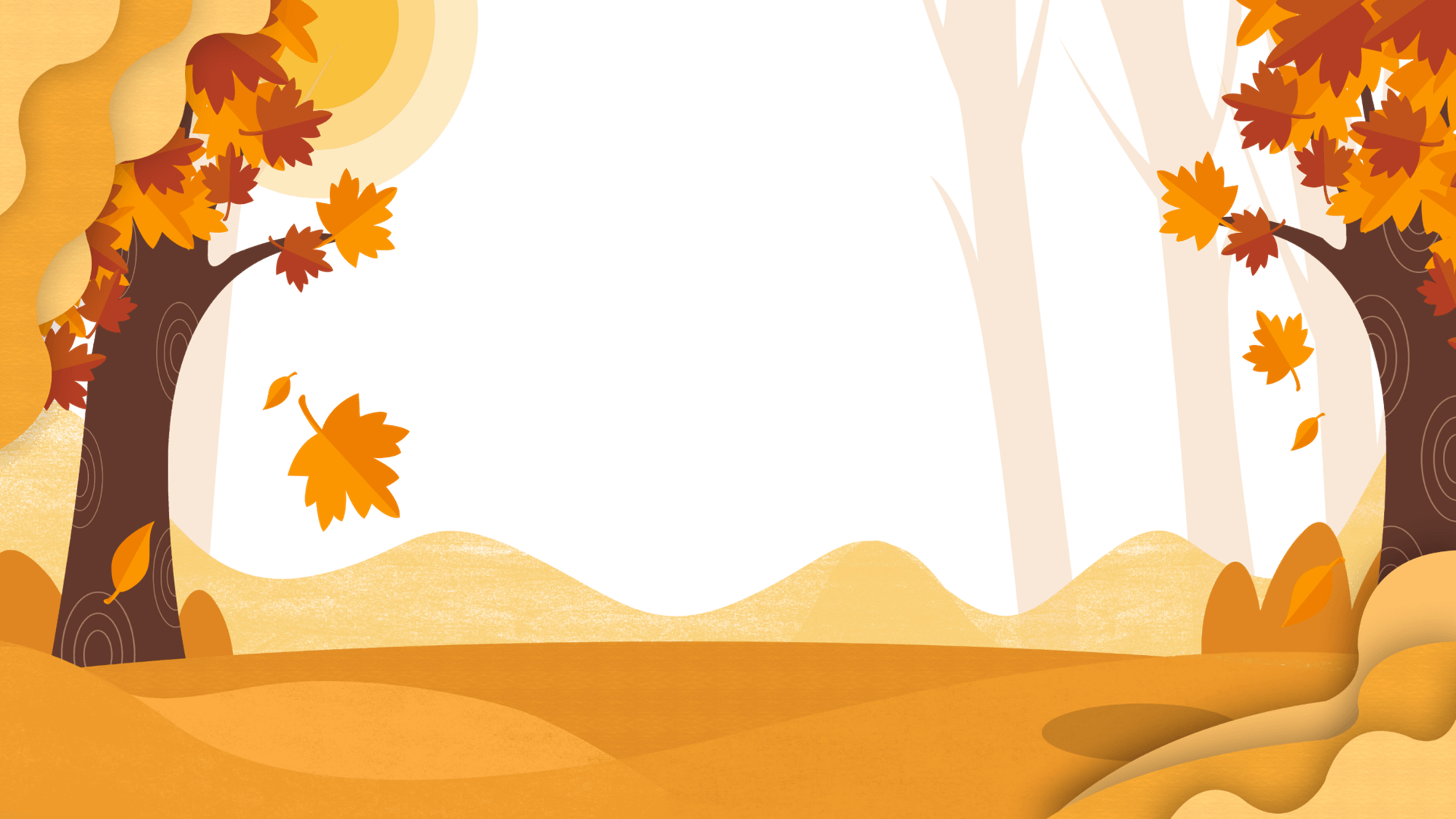 CHÚC CÁC EM HỌC TẬP TỐT